IAGOS water vapour and RH_ice products for the Global troposphere and extratropical tropopause regions
S. Rohs, H.G.J. Smit, A. Petzold
Forschungszentrum Jülich GmbH, Institute of Energy and Climate Research 8 – Troposphere, Jülich, Germany
Contact: s.rohs@fz-juelich.de or www.iagos.org
Global-Scale Atmospheric Composition Dataset from Instrumented Passenger Aircraft by MOZAIC and IAGOS
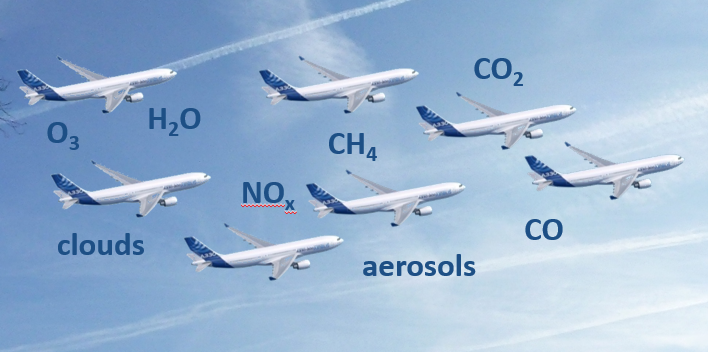 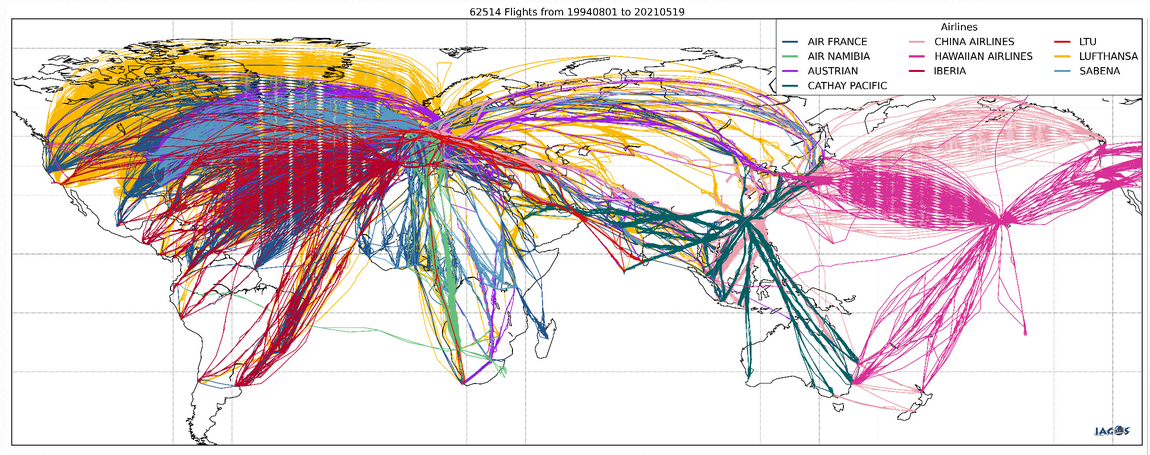 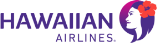 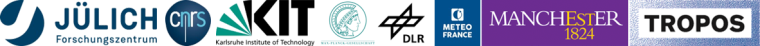 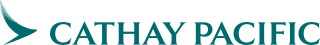 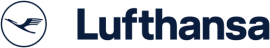 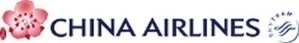 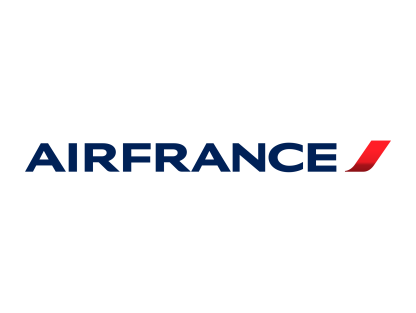 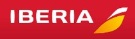 European Research Infrastructure for Earth observation by passenger aircraft since 2014     (historical MOZAIC: 1994 - 2014)
 Regular in situ global-scale monitoring of essential climate variables 
 Long-term deployment envisaged (> 20yrs)
 7 long-haul aircraft (IAGOS-CORE) and one flying laboratory (IAGOS-CARIBIC)
 Open data policy; visit www.iagos.org
In-service Aircraft for a Global Observing System
Association Internationale sans but lucratif
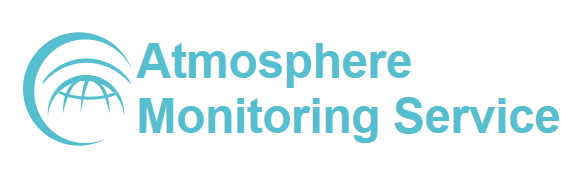 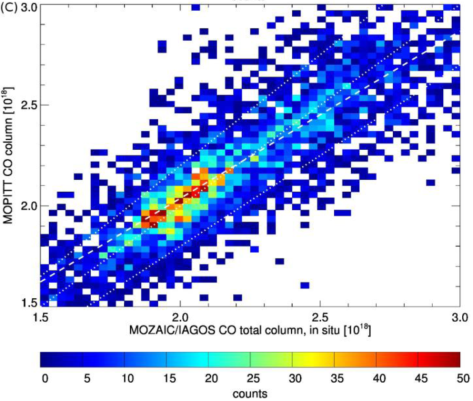 Validate satellite products by IAGOS in-situ observations 
de Laat et al. 2014
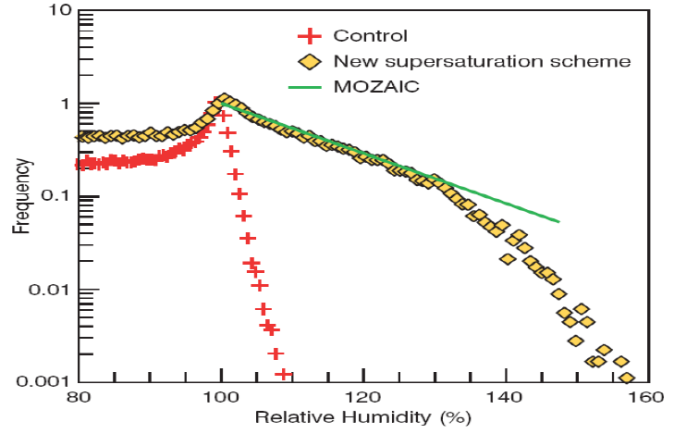 CAMS provides:
Daily information on the global atmospheric composition
Daily production of NRT European air quality analyses and forecasts
Global Reanalyses for tracking atmospheric composition over several years  
IAGOS provides:
 IAGOS near real time data for  operational validation of climate and air quality models of CAMS
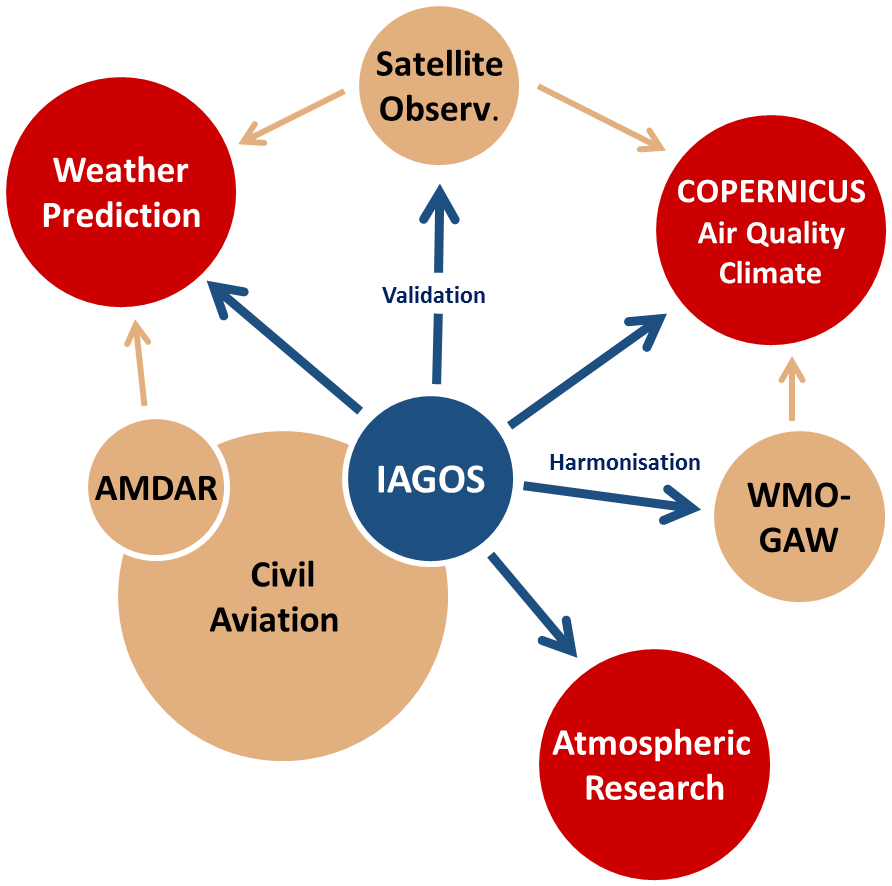 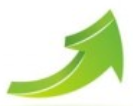 Improve representation of RH in numerical weather prediction systems 
Tomkins et al. 2007
Use IAGOS cloud data for safe routing of aircraft around thunderstorms
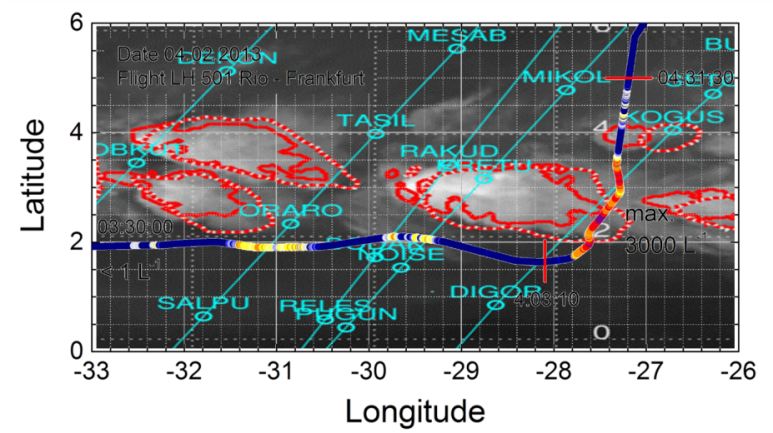 Regions of ice-supersaturation and cirrus clouds:
Vertical distribution 
Seasonal variation 
Trends
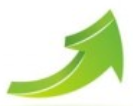 MOZAIC/IAGOS Capacitive Hygrometer (MCH/ICH)
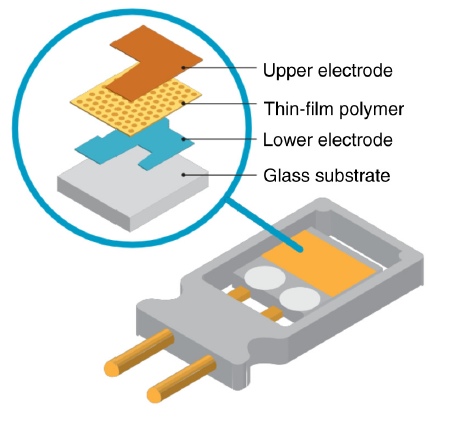 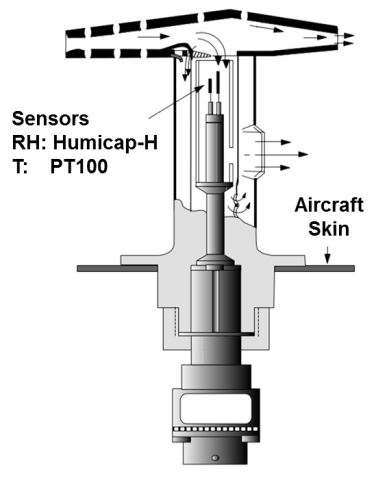 References (MOZAIC):
CIRRUS-III
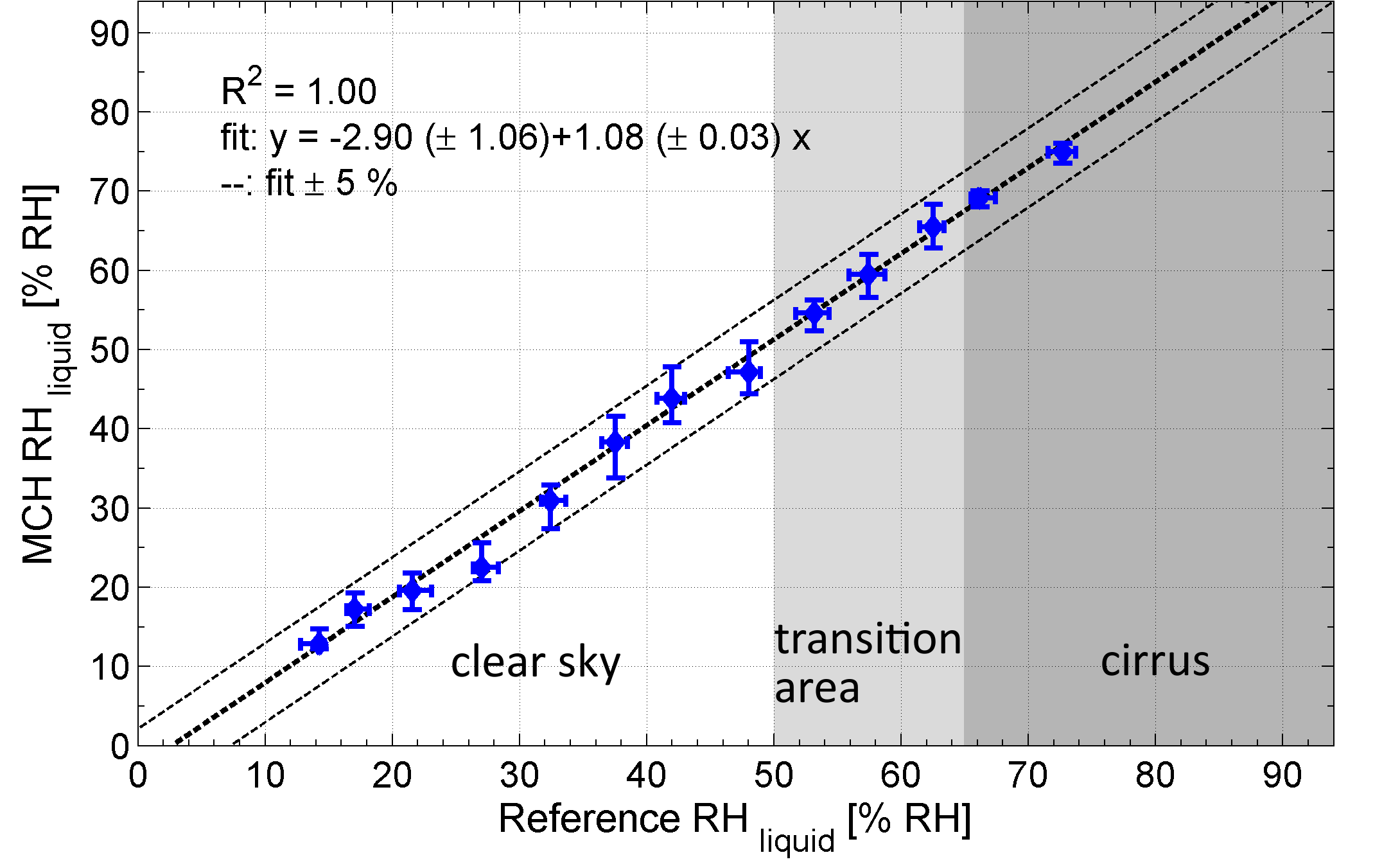 Out of clouds:
FISH (Ly-α) 
In clouds:
OJSTER (TDL)
Hydroactive Polymer Film which adsorbes H2O 
 Capacitance depends on relative humidity (RH);
 Calibrations  traceable to frost point mirror
 Low maintenance requirements
 In-flight blind intercomparison:      5% RHliquid uncertainty,  
     LOD approx. 10 ppmv
 Change of sensor design of MCH into ICH has no    impact on measuring capabilities
References (IAGOS):
AIRTOSS-ICE
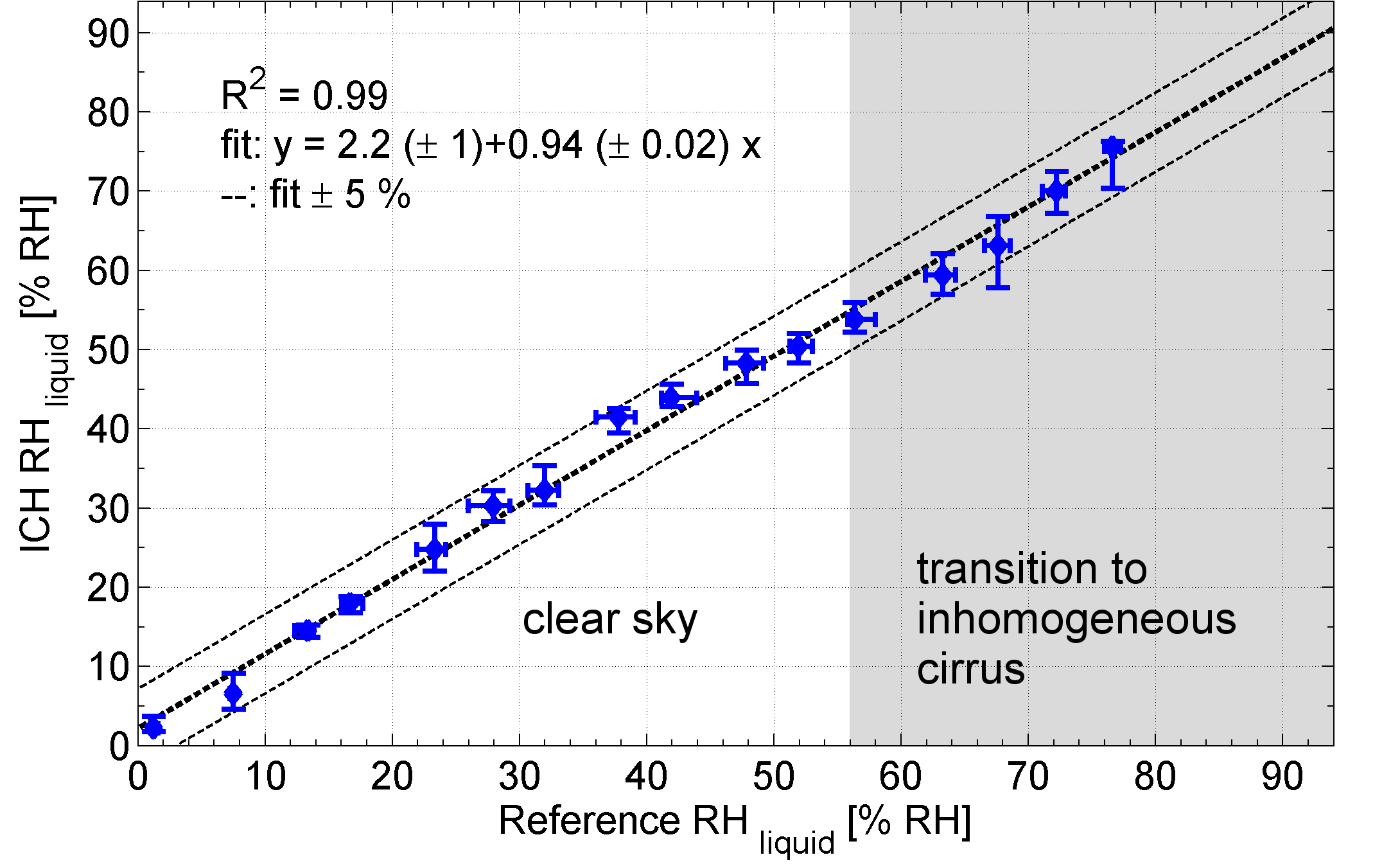 Out of clouds:
FISH (Ly-α) 
In clouds:
SEALDH (TDL)
Helten et al., JGR 1998; P. Neis,et al., Atmos. Meas. Tech.; 2015, P. Neis et al., TellusB, 2015
In Flight Calibration (IFC) Method
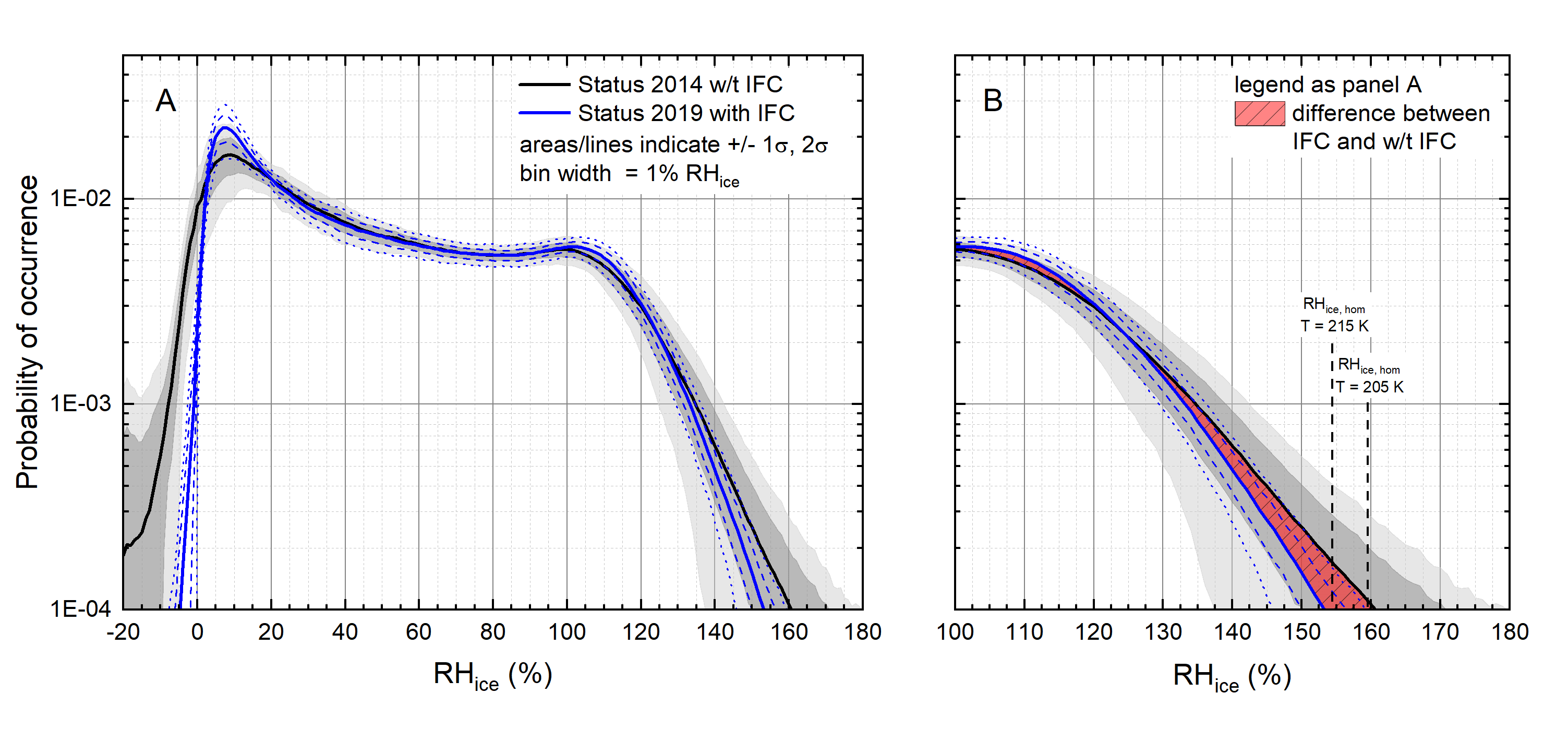 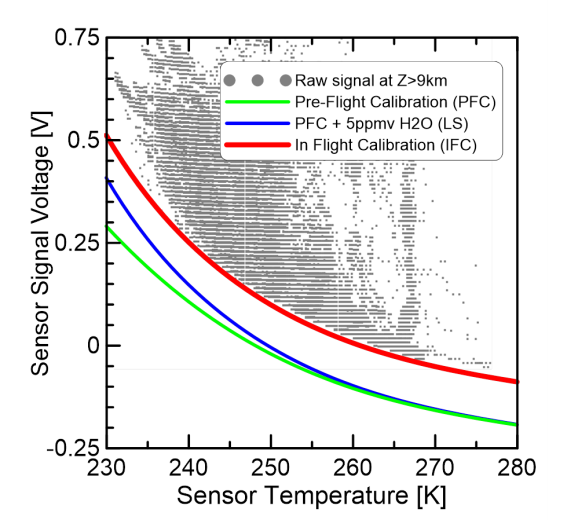 Averaged probability density functions of RHice for MOZAIC period (1995 to 2010)
Raw signal of humidity sensor as function of sensor temperature
The 2σ - variability of observed ISS at 10-4 occurrence probability:         - max. 180% RHice (without IFC)      - max. 155% RHice (with IFC). 
With IFC: values fit into the range of homogeneous freezing thresholds at typical extratropical  tropopause conditions(RHice,hom = 158% at 205 K; RHice,hom = 154% at 215 K, Koop et al., 2000).
Without IFC: values exceed the homogeneous nucleation threshold.
MCH/ICH show drift during operation
In-flight Calibration (IFC): Flight sequences in dry air masses (RH < 10%) are used to correct for drift
IFC applied to MOZAIC reanalysis (2014)
Smit et al., JAOT, 2008; Smit et al., ACP 2014 ; Petzold et al., ACP, 2020
[Speaker Notes: => The 2σ - variability of observed ISS at 10-4 occurrence probability reduces from max. 180% RHice (without IFC)       to 155% RHice (with IFC). This fits into the range of homogeneous freezing thresholds at typical extratropical       tropopause conditions of RHice,hom = 158% at 205 K to RHice,hom = 154% at 215 K (Koop et al., 2000).      Respective values without IFC applied exceed the homogeneous nucleation threshold significantly.]
Automated QC for IAGOS H2O
Automated IAGOS RH data processing:
version control 
storage of meta data
INPUT
raw data with
calibration coefficients in the header
import and preprocess manager
import raw data
preprocess data
QC check: voltage range…
default settings
calibration manager
using IFC method
QC:
flag list + test limits
QC manager
ImpossibleTime
GlobalRange 
RegionalRange
VerticalSpike
Rate of change
Stationarity
Accuracy
RH specific tests
Flag inheritance test
OUTPUT
Quicklook
usually in less than 2 h
NRT:
netcdf data after automated QC
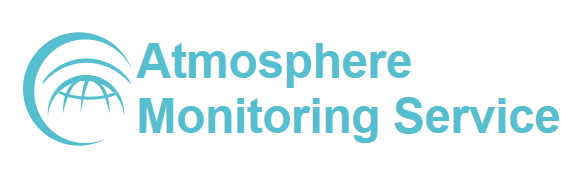 (manual QC)
finalise data
L1, L2: IAGOS database
6
14/06/2021
6
Validation of the chemical transport models of CAMS in NRT
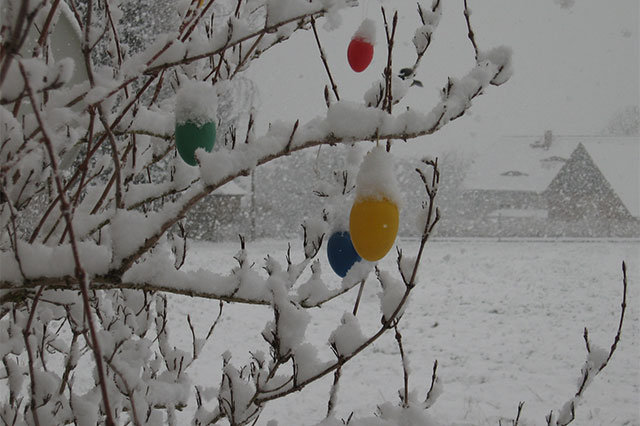 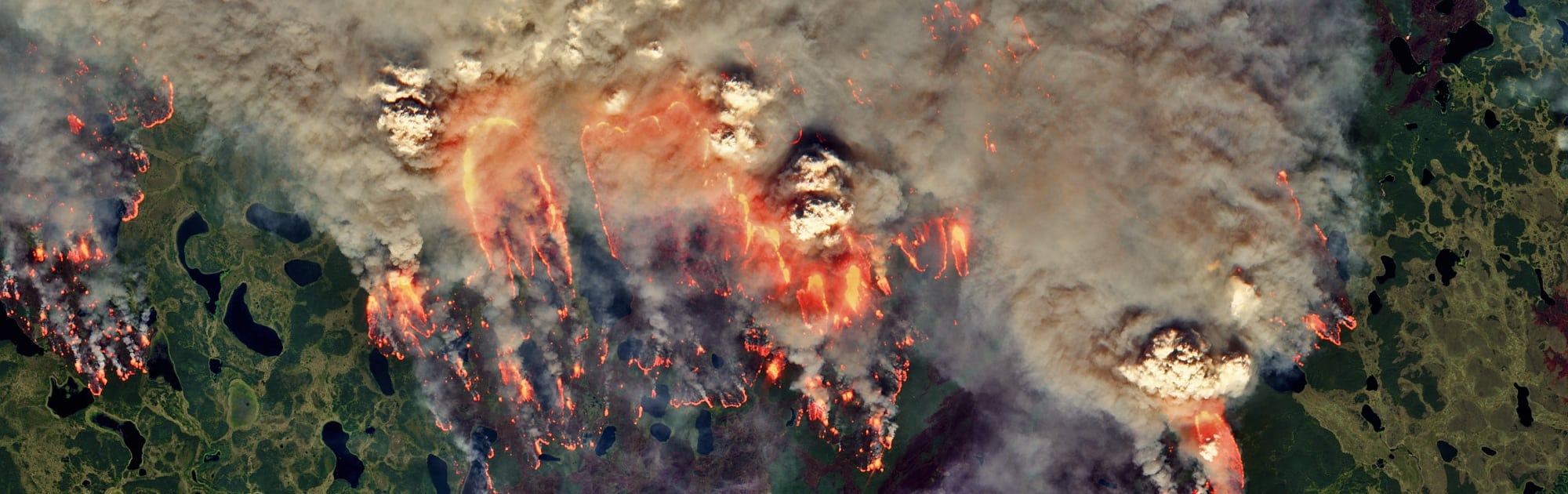 Easter 2021:cold spell in Europe
Photo: Steffen Miehrig
Extremely cold and dry at 7000 m altitude:
T = -44.7 °C RHL = 8 %
Photo: Annamaria Luongo
Transport event: plume from Siberian forest fires, August 2020
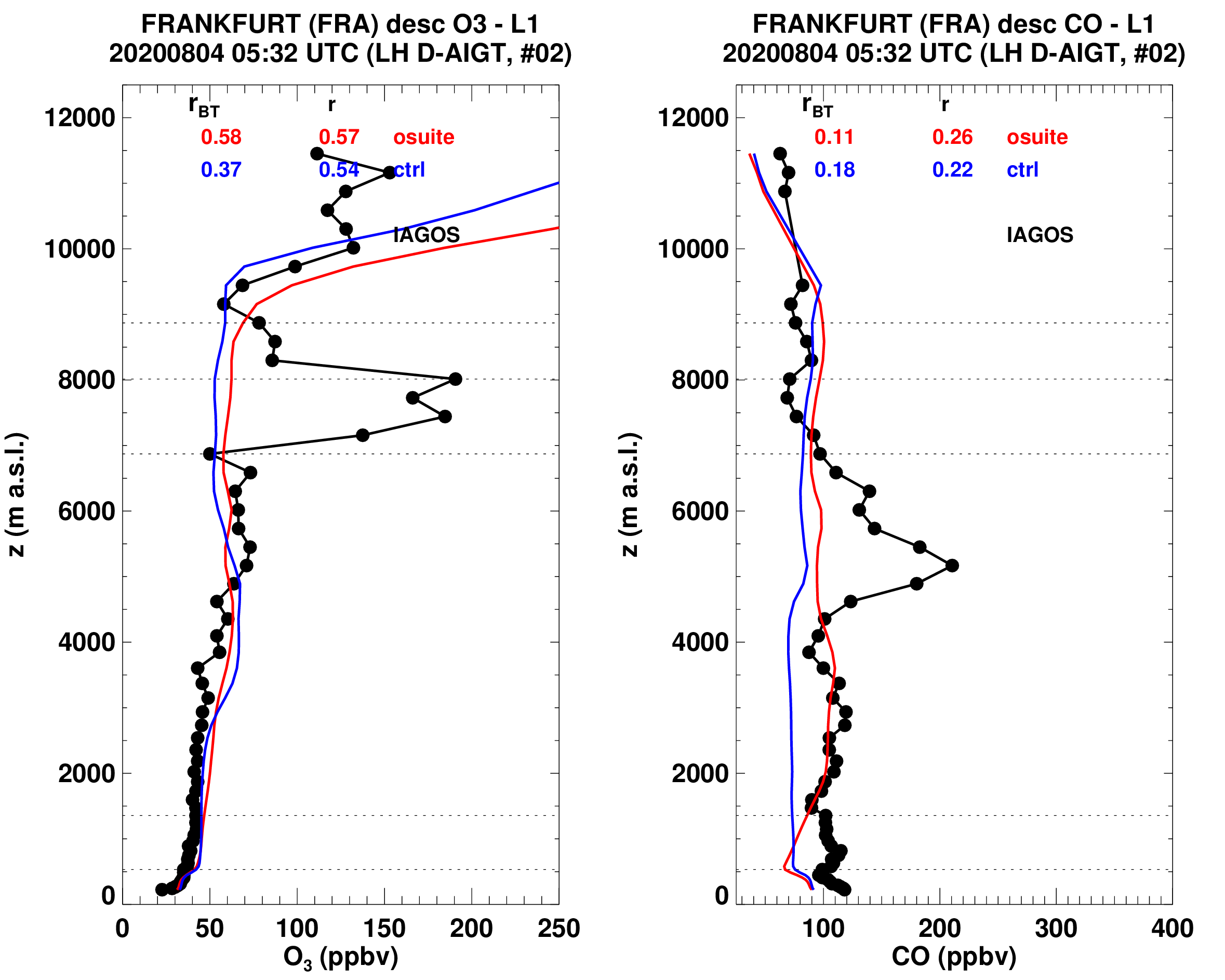 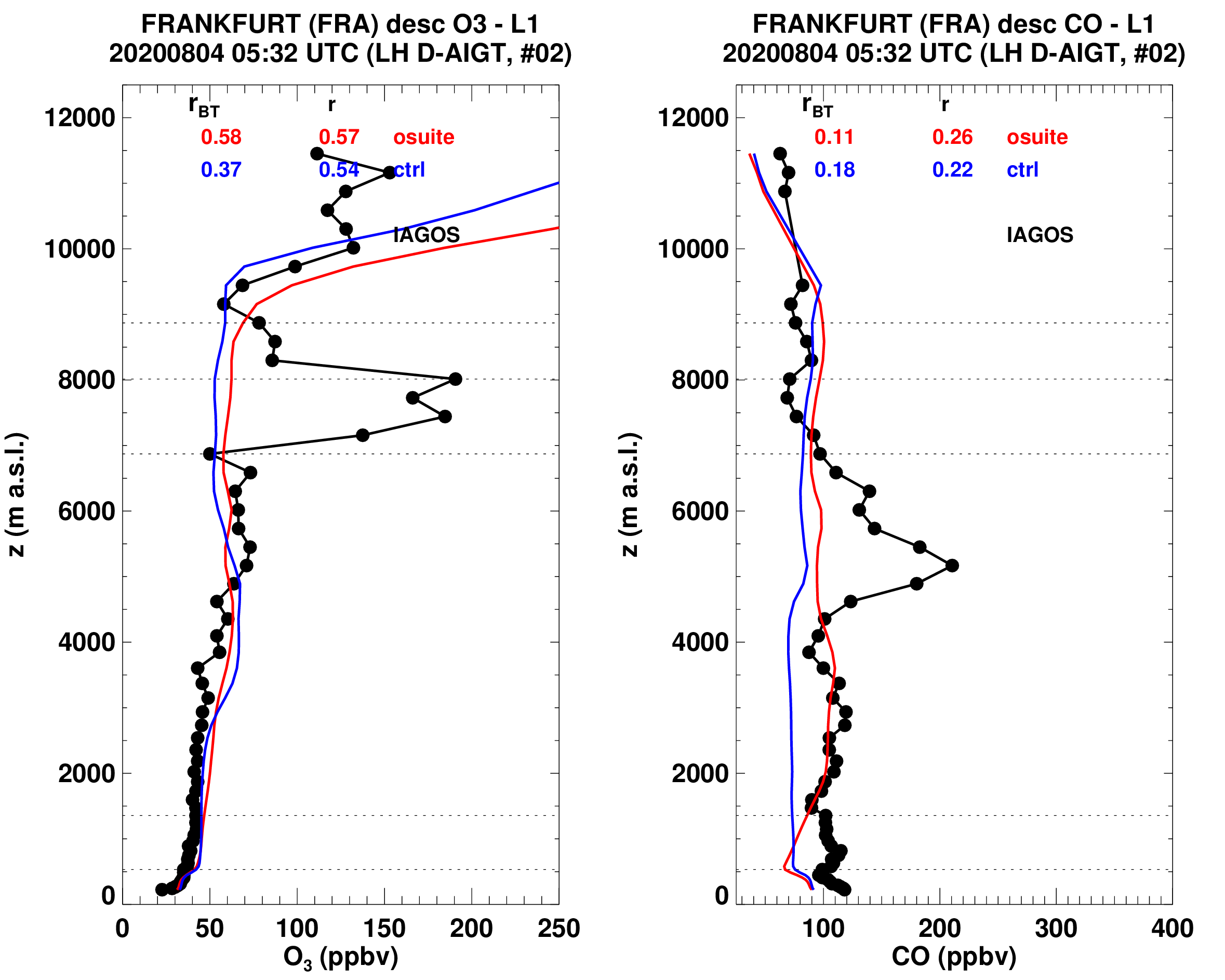 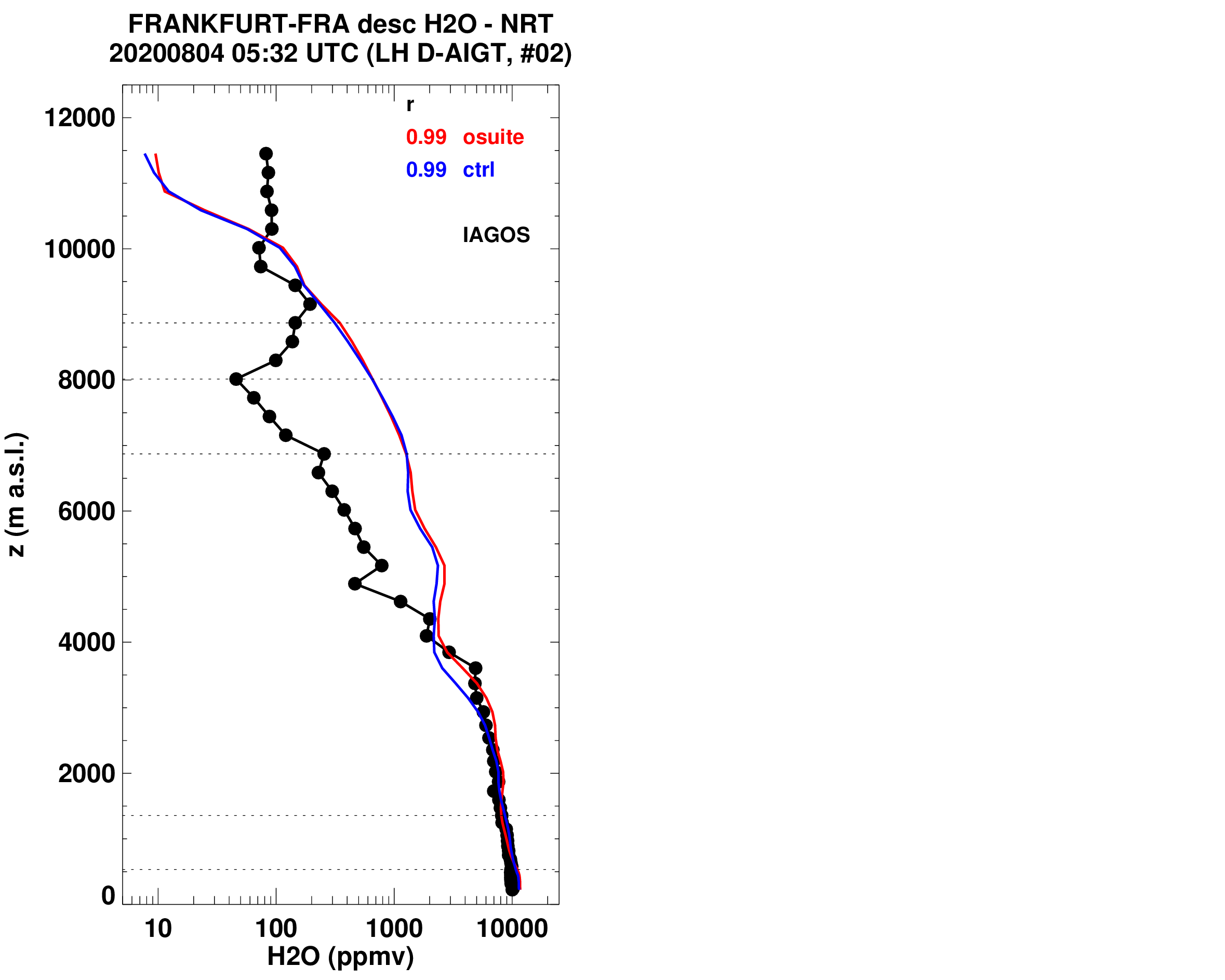 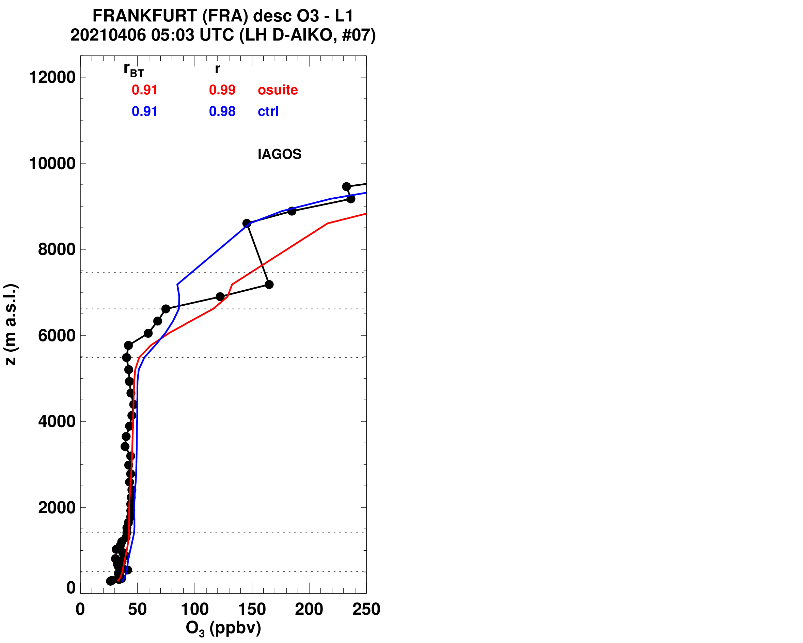 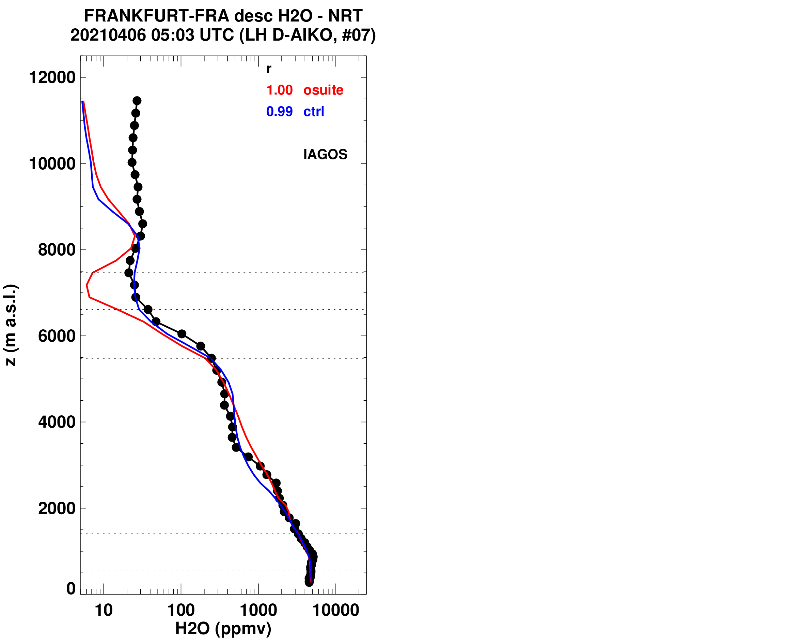 Cap of stratospheric air
Intrusion of stratospheric air
Forest fire plume
14/06/2021
7
http://www.iagos-data.fr/cams/
Ice-supersaturated air masses in the northern mid-latitudes from regular in-situ observations by passenger aircraft: vertical distribution
H2O VMR: Clearly visible moistening of the LMS in summer
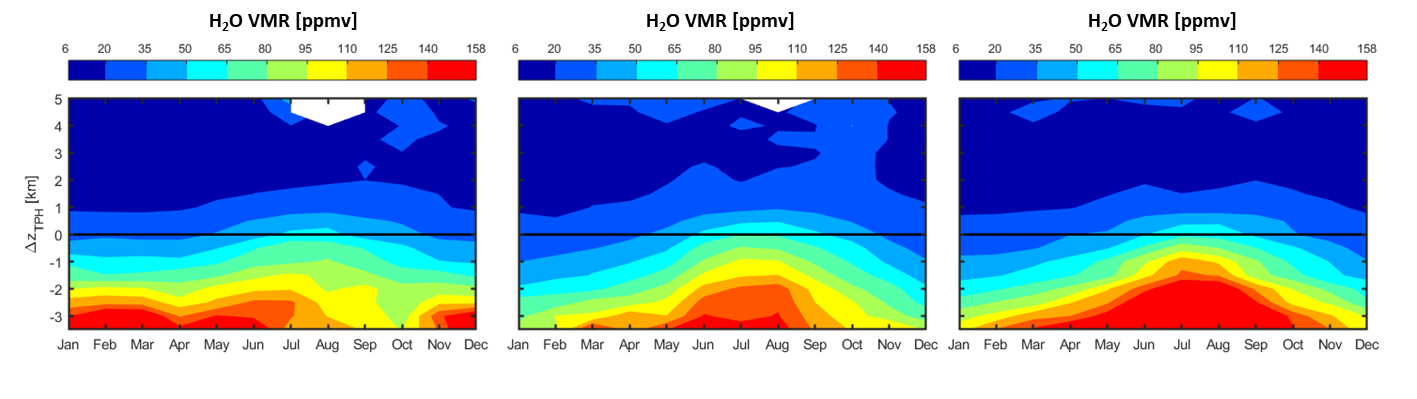 Eastern North America
North Atlantic
Europe
RHice: distribution patterns are similar for all regions
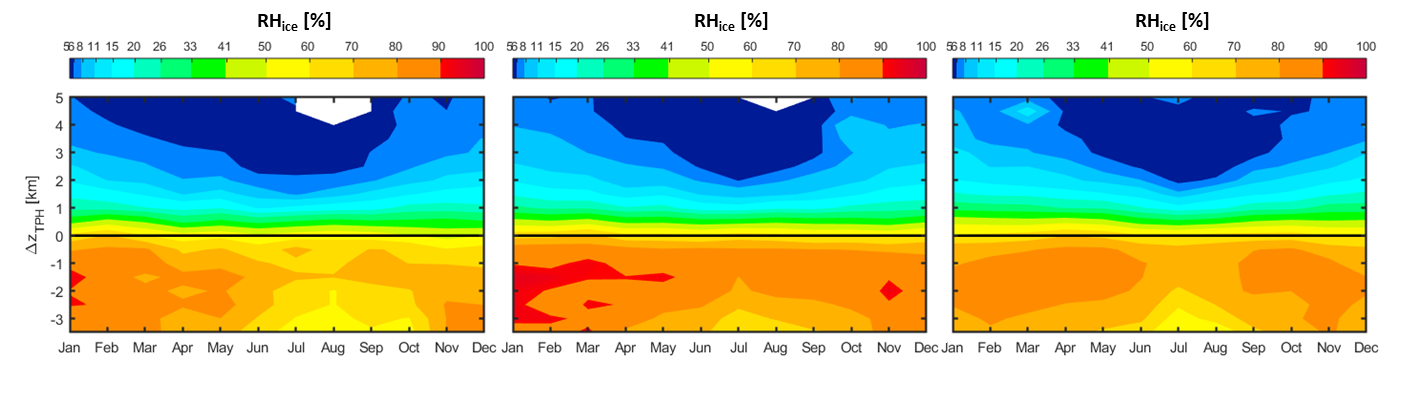 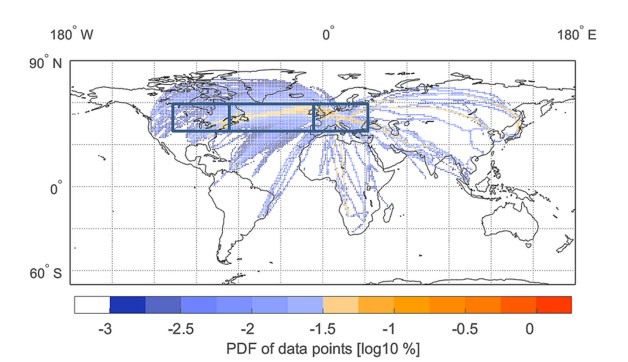 15-year averaged annual cycles of RHice for latitudes 40 °N to 60 °N and for the regions Eastern North America, North Atlantic and Europe.
Distribution relative to the WMO thermal tropopause height zTPH
Petzold et al., ACP, 2020
Seasonal Variation of ISSR Fraction
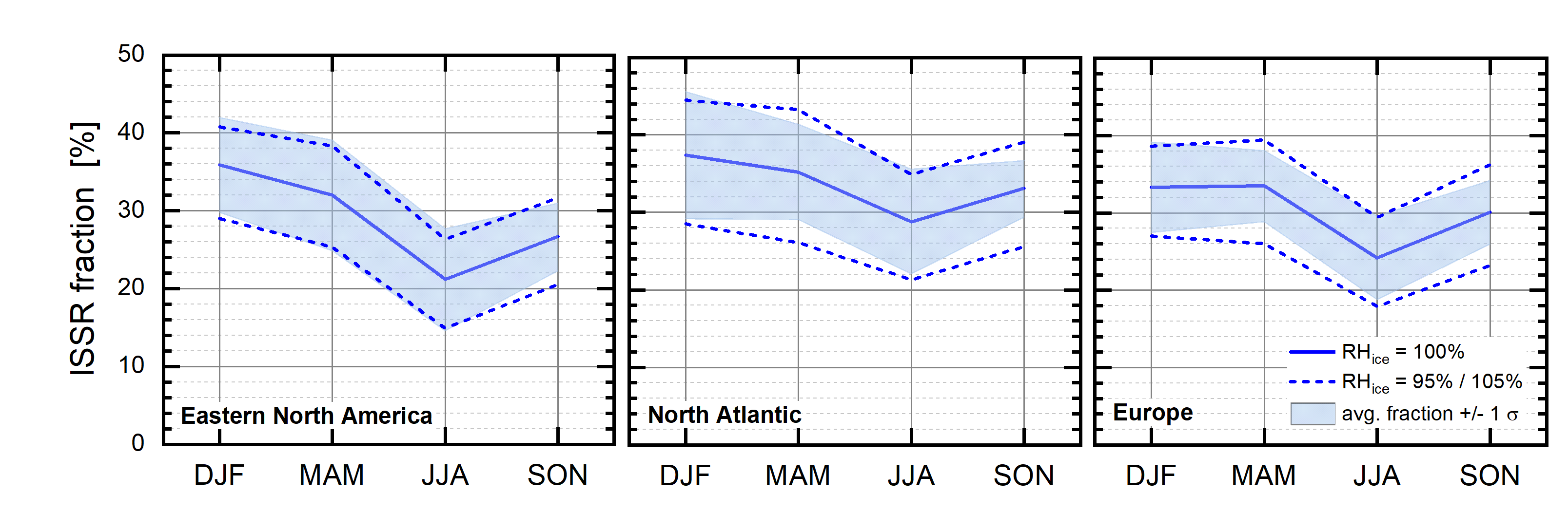 Annual cycles of ISSR occurrence (for the top two UT layers) shown as occurrence probability for RHice > 100% (1995 to 2010)
Shaded areas represent probabilities for the average value (thick lines) ±1
Short-dashed lines represent average fractions for RHice = 95% and 105%

Detailed seasonality of ISSR occurrence over different regions.
Petzold et al., ACP, 2020
Seasonal Variation of ISSR Fraction
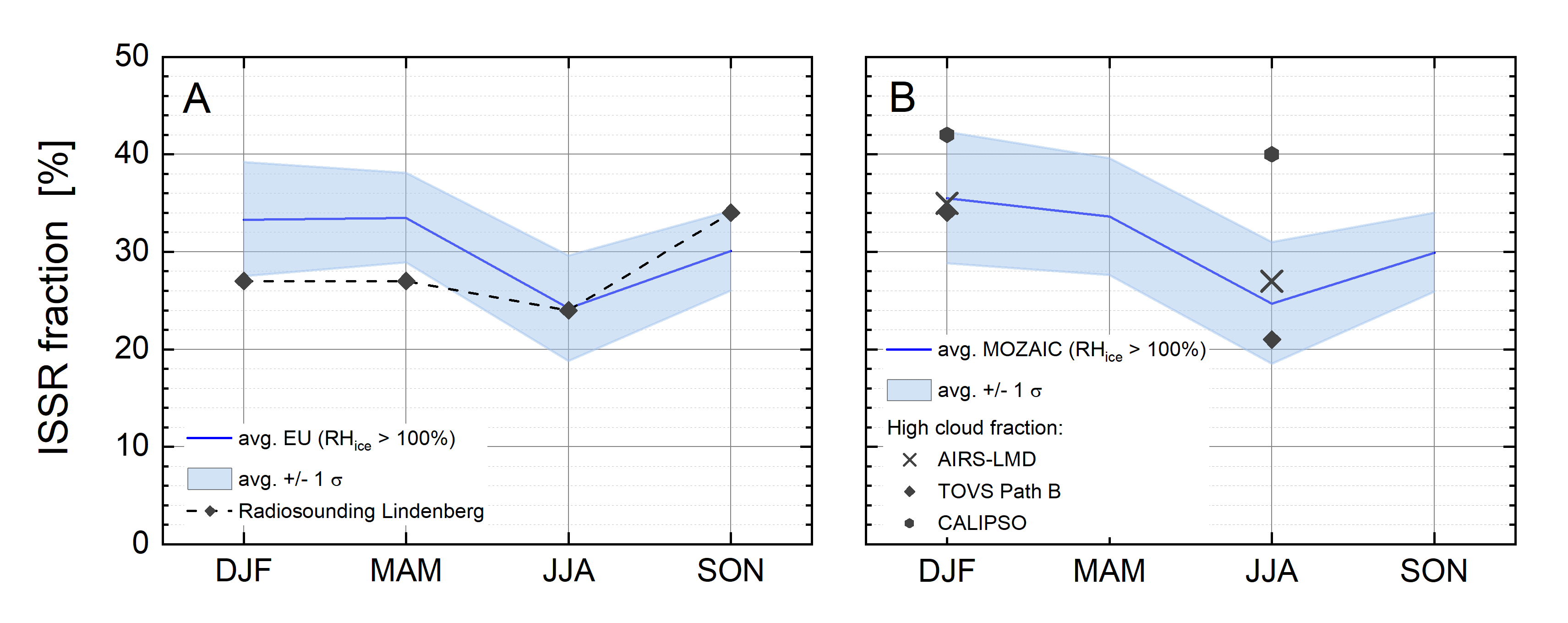 A	Seasonal cycle of ISSR occurrence probability, i.e. p(RHice > 100%) for Europe (1995 to 2010) 	symbols show annual cycle of Lindenberg sounding (2000 – 2001) from Spichtinger et al. (2003) 
B	Seasonal cycle of ISSR occurrence probability, as p(RHice > 100%) for Northern ML (1995 to 2010)	symbols represent high cloud fractions from cloud climatology by Stubenrauch et al. (2010)

 => Close agreement between the different observations of seasonal cycles of ISSR occurence.
Petzold et al., ACP, 2020
Time Series of ISSR Fraction
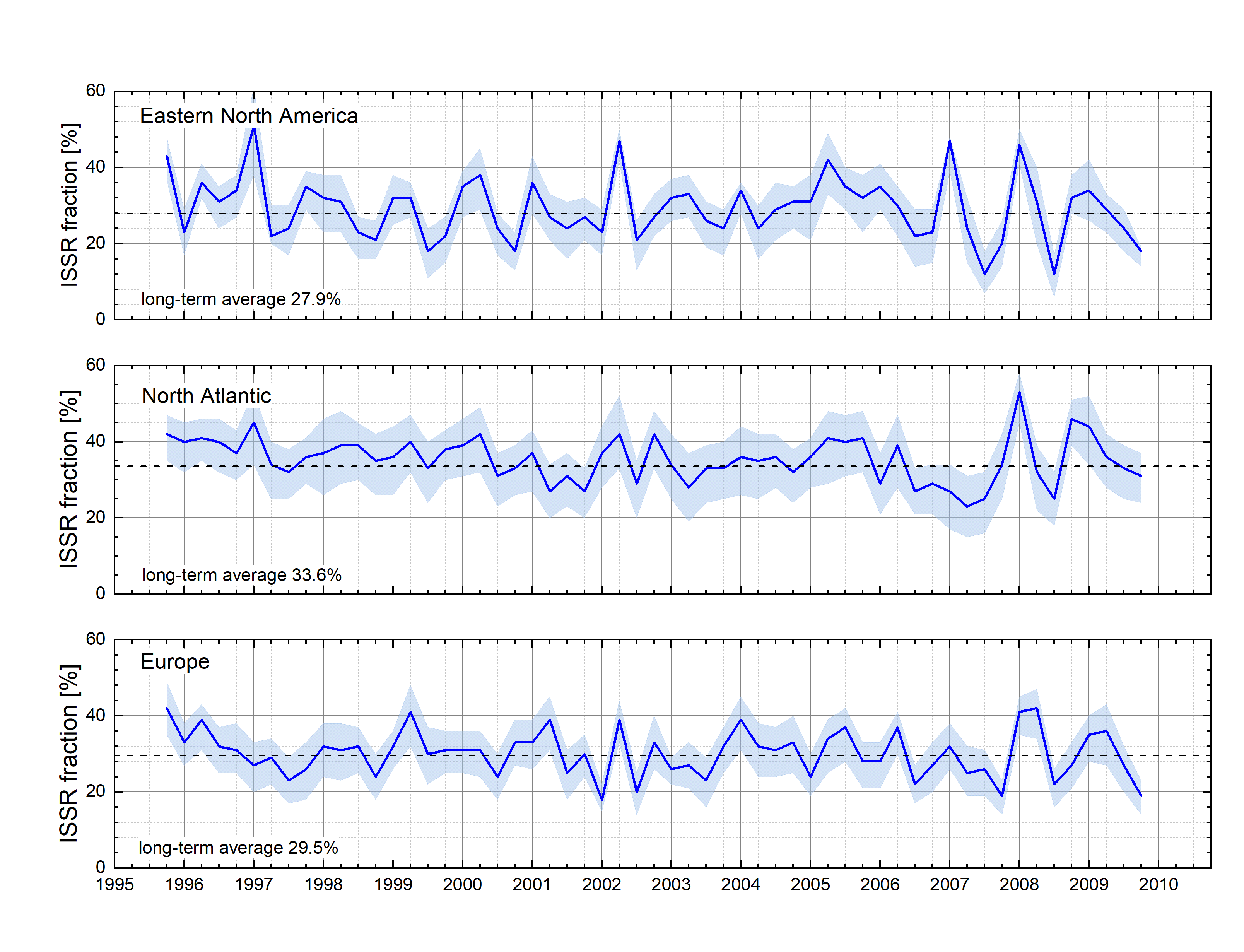 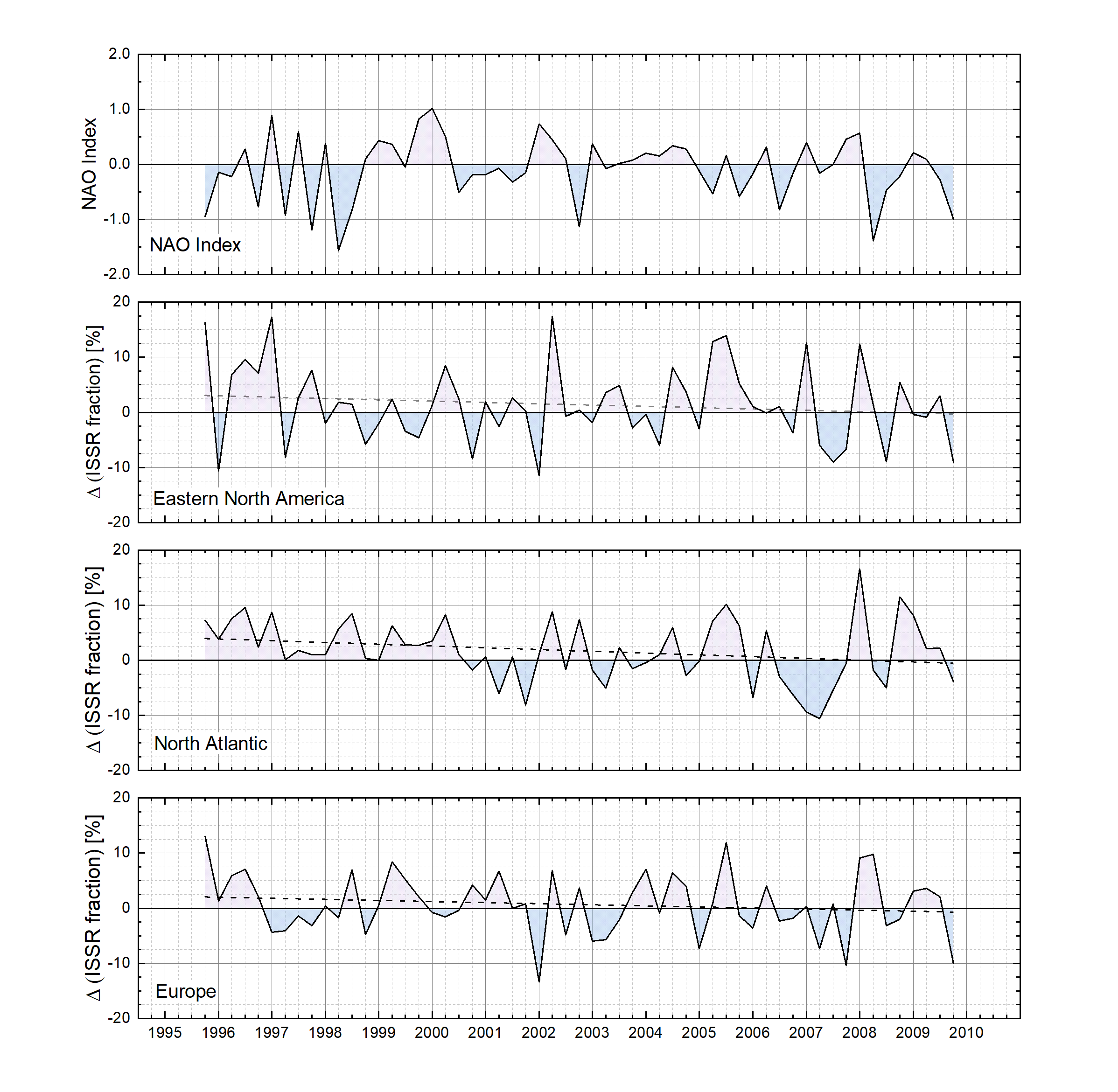 De-seasonalised time series of ISSR fraction
Time series of ISSR fraction
Solid lines: average fraction for RHice = 100%.
Shaded areas: average fractions for RHice = 95- 105%.
=> Over the investigated period of 15 years, no significant trends are observed, neither       for the occurrence of ISSR nor for the deviation of seasonal ISSR occurrence probabilities       from the long-term average.
Petzold et al., ACP, 2020
Summary
MCH =>  ICH 		no impact on measuring capabilities, uncertainty: ± (5-6)% RH

IFC @ MOZAIC data set 	RHice distribution within physical boundaries: 
			RHice, min  0% ,  RHice, max  RHice, hom 

NRT (< 3 days) 		Data provision for operational validation of CAMS models

Seasonality of ISSR occurrence	highest/lowest probability in late winter/summer:
				 very good agreement with radio soundings
				 very good agreement with high cloud fraction from satellites

15 years data record	no significant trends in RHice and ISSR fraction for all study areas


We aim to use the opportunity of this workshop to identify synergies between CDRs and the IAGOS water vapour products.